КОМПЛЕКСНЫЕ СИСТЕМЫ ОБЕСПЕЧЕНИЯ БЕЗОПАСНОСТИ И ИНФОРМИРОВАНИЯ НА ТРАНСПОРТЕ
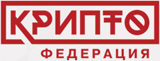 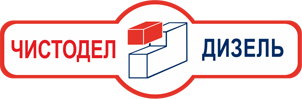 Возможности системы видеонаблюдения
Анализ событий на борту транспортного средства
Выявление объективных причин аварий и других нештатных ситуаций
Отображение местоположения транспортного средства на карте, контроль выезда транспорта за пределы рабочей зоны
Возможность получения информации с датчиков уровня топлива, температуры, задымления, ADAS
Оповещение об экстренных ситуациях, возможность связаться с диспетчером для получения оперативной помощи
 Система помощи, контроль соблюдения ПДД, скоростного режима, безопасность вождения усталости водителя
Оптимизация распределения автобусов на маршрутах
Оценка экономической эффективности каждого транспортного средства
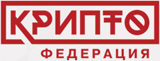 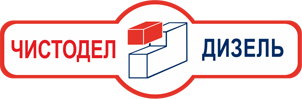 Видеонаблюдение на транспорте. Законодательство
СИСТЕМАМИ ВИДЕОНАБЛЮДЕНИЯ ДОЛЖНЫ БЫТЬ ОСНАЩЕНЫ ТРАНСПОРТНЫЕ СРЕДСТВА,ИСПОЛЬЗУЕМЫЕ ДЛЯ РЕГУЛЯРНОЙ И ЗАКАЗНОЙ ПЕРЕВОЗКИ ПАССАЖИРОВ И БАГАЖА ИЛИ ОПАСНЫХ ГРУЗОВ*. ФЗ-16 ОТ 09.02.2007 «О ТРАНСПОРТНОЙ БЕЗОПАСНОСТИ»: - автомобили, используемые для осуществления регулярной перевозки пассажиров и багажа, - для перевозки пассажиров и багажа по заказу; - транспортные средства, используемые для перевозки опасных грузов.


Постановление Правительства РФ № 924 от 14.09.2016 г. Оснащению аппаратурой видеообнаружения объектов в кабине ТС подлежат транспортные средства 1, 2, 3 категорий (п. 20, п 23, п 26). Приказ Минтранса России от 21.02.2011 N 62 выделяет три категории транспортных средств.

Постановление Правительства РФ № 969 от 26.09.2016 г.: «Об утверждении требований к функциональным свойствам технических средств обеспечения транспортной безопасности и Правил обязательной сертификации технических средств обеспечения транспортной безопасности»: разрешение изображения не менее 1000х1200 пикселей, цикличность времени записи – не менее 24 часов, хранение данных – не менее 1 месяца.

Постановление Правительства РФ № 1097 от 24.10.2014: Закреплено требование об оснащении учебных транспортных средств (автомобили, используемые при проведении практических экзаменов средствами аудио- и видеорегистрации процесса проведения практических экзаменов).

*за исключением легковых ТС осуществляющих заказные перевозки; ТС, осуществляющих заказные перевозки в сфере ритуальных услуг; автобусы, используемые для перевозки учащихся от места обучения до места проживания и обратно на безвозмездной основе; а также за исключением прицепов, полуприцепов, используемых для перевозки опасных грузов.
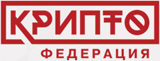 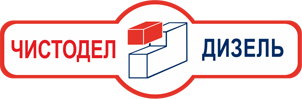 Согласно Постановлению Правительства № 969 используемые на транспорте видеорегистраторы, видеокамеры и программное обеспечение должны быть сертифицированы в ФКУ НПО «СТИС» МВД России.
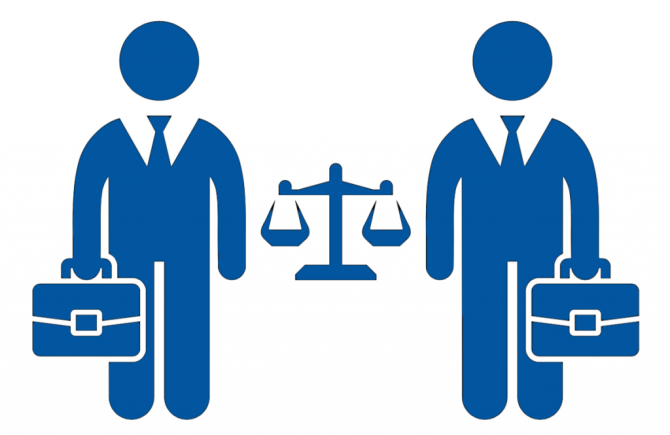 Ответственность перевозчика за невыполнение законов: АДМИНИСТРАТИВНАЯ ОТВЕТСТВЕННОСТЬ (СТАТЬЯ 11.15.1 КОАП РФ): ШТРАФ до 100 000 рублей ИЛИ АДМИНИСТРАТИВНОЕ ПРИОСТАНОВЛЕНИЕ ДЕЯТЕЛЬНОСТИ ОРГАНИЗАЦИИ НА СРОК ДО 90 СУТОК УГОЛОВНАЯ ОТВЕТСТВЕННОСТЬ (СТАТЬЯ 263.1 УГОЛОВНОГО КОДЕКСА РФ): ОТ ШТРАФА ДО ЛИШЕНИЯ СВОБОДЫ НА СРОК от 5 до 8 лет
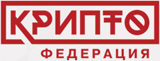 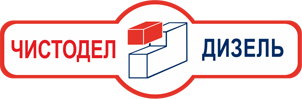 Факторы и основания комплектации
Комплектация и места размещения элементов системы видеонаблюдения зависят от автопарка, деятельности Перевозчика и законодательных требований: - тип перевозок (пассажирские, опасные грузы по ДОПОГ, учебные, грузовые и т.д.) - модификация транспортных средств (модели авто, количество дверей, в том числе запасных, местонахождение моторного отсека) - дополнительные технические требования Заказчика и специфика его деятельности (предоставление точек доступа Wi-Fi в салоне, дополнительный контроль манипуляций водителей с топливом, и др.). 

В зависимости от типа перевозок и категорирования транспортного средства минимальный комплект состоит из:
Нескольких видеокамер, обеспечивающих запись видео в наиболее важных точках (передняя камера, кабина, цистерна, наливной узел, моторный отсек).
Видеорегистратора (количество каналов соответствует числу устанавливаемых камер)
Монитор для вывода информации с камер в режиме реального времени.
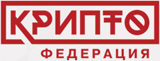 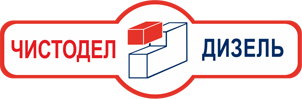 Преимущества системы видеонаблюдения
Видеорегистратор, камеры и программное обеспечение сертифицированы в соответствии со всеми требованиями разделов V и VII Постановления Правительства №969; Видеорегистратор в антивандальном исполнении с возможностью приема до 12-ти потоков видеоданных с AHD и IP-видеокамер, устанавливаемых на ТС; Суперконденсаторы на плате видеорегистратора позволяют увеличить срок служб

Широкий выбор сертифицированных видеокамер со степенью защиты IP 67: ы регистратора и носителя информации.
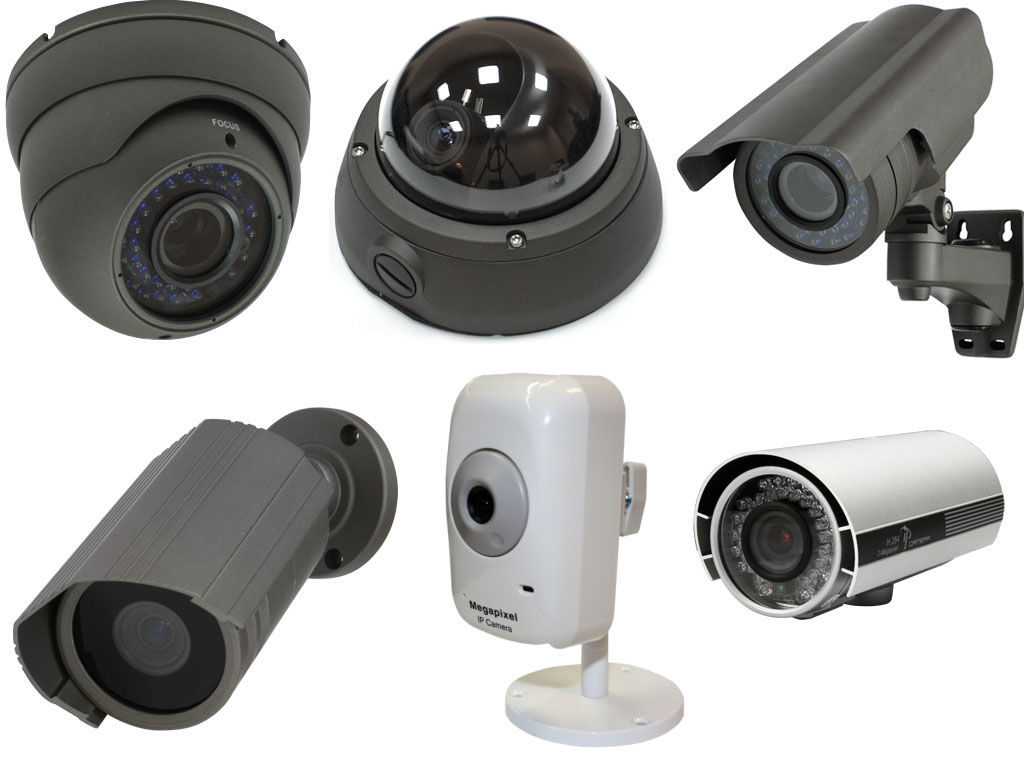 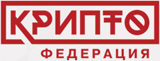 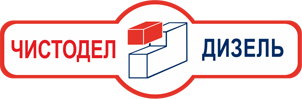 Преимущества системы видеонаблюдения СЕРТИФИЦИРОВАННОЕ ПРОГРАММНОЕ ОБЕСПЕЧЕНИЕ ПОЗВОЛЯЕТ:
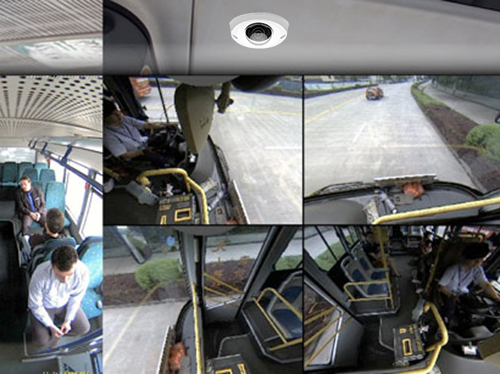 Просматривать видео онлайн; Отслеживать местоположение ТС на электронной карте; Просматривать и контролировать состояния ТС; Получать фотоснимки; Искать и загружать видео; Отслеживать статистику срабатывания тревог в режиме реального времени; Просматривать профиля водителя; Просматривать данные и статистику пассажиропотока.
Возможность доработки программного обеспечения, в том числе на основе открытого API. Различный функционал: от минимального до индивидуального по ТЗ Заказчика. Предпродажное тестирование оборудования под нагрузкой. Гарантия на оборудование - 12 месяцев. Сертификация производства ISO 9001.
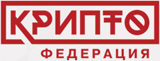 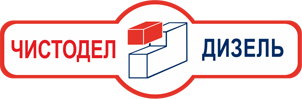 Адаптация к потребностям заказчика
Благодаря модульной архитектуре, систему удобно и просто монтировать на любую коммерческую и специальную технику. Это позволяет оптимизировать расходы и удовлетворить индивидуальные потребности заказчика. Оборудование может быть доработано, чтобы максимально соответствовать ТЗ заказчика (расширение количества подключаемых камер, портов RS-232, RS-485, подключение к CAN, регистраторы только на IP камерах, и др.) Система предназначена для повышения уровня безопасности и качества обслуживания пассажиров наземного общественного транспорта, а также для защиты интересов перевозчика в спорных ситуациях. Возможность передачи данных по Wi-Fi во время нахождения в парке (по желанию заказчика).
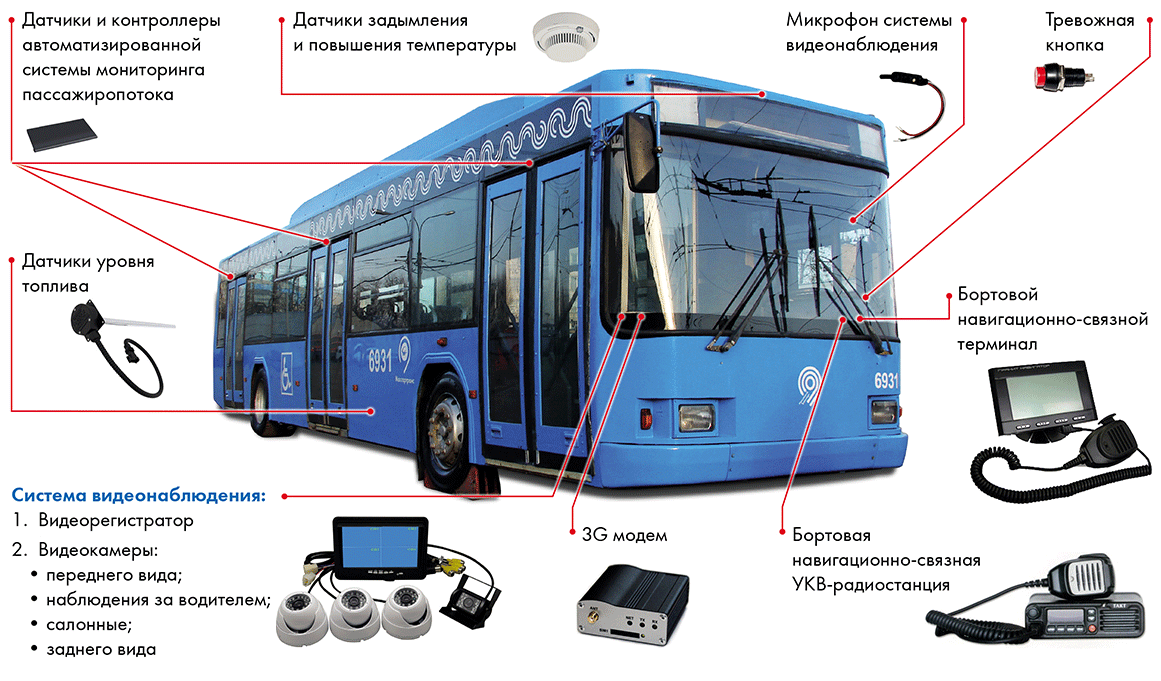 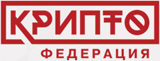 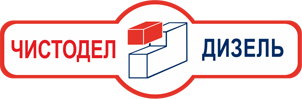 ВИДЕОНАБЛЮДЕНИЕ НА ТРАНСПОРТЕ: УМНОЕ РЕШЕНИЕ ДЛЯ РАЗВИТИЯ БИЗНЕСА
Екатеринбург, ул. Белинского, 154-37 тел (343) 269-16-33, 269-16-34
Арамиль, ул. Гарнизон, 17 В, тел (343) 302-00-43
www.kriptofederal.ru
www.rus282.ru
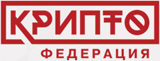 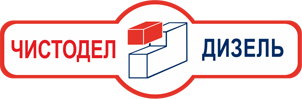